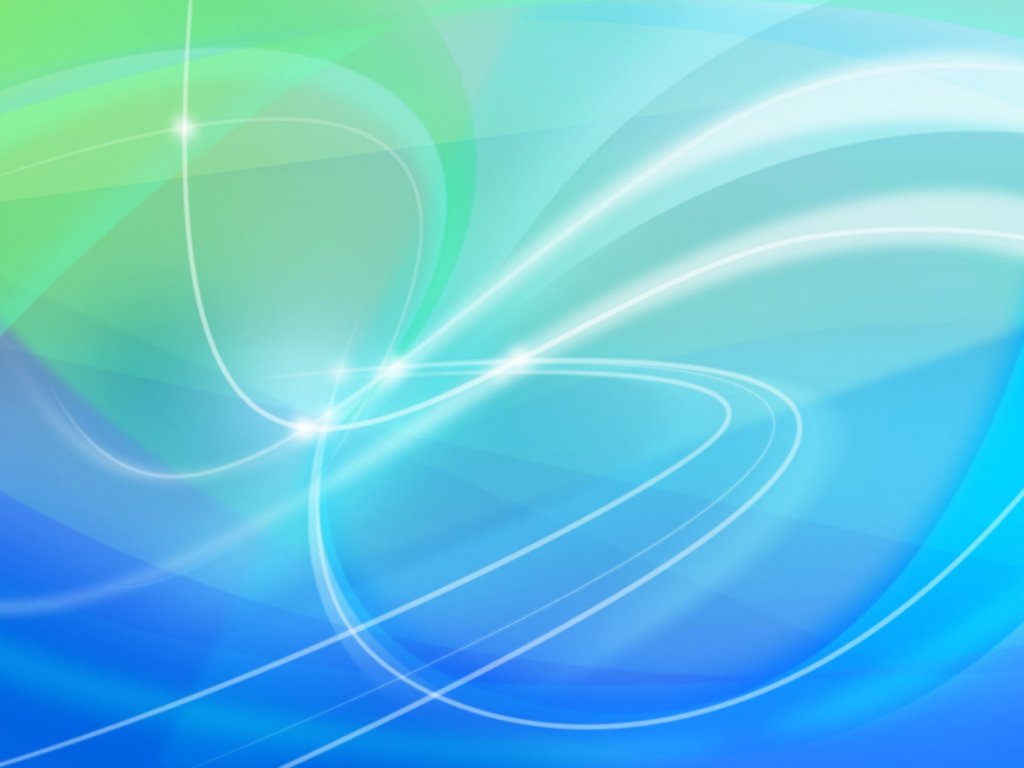 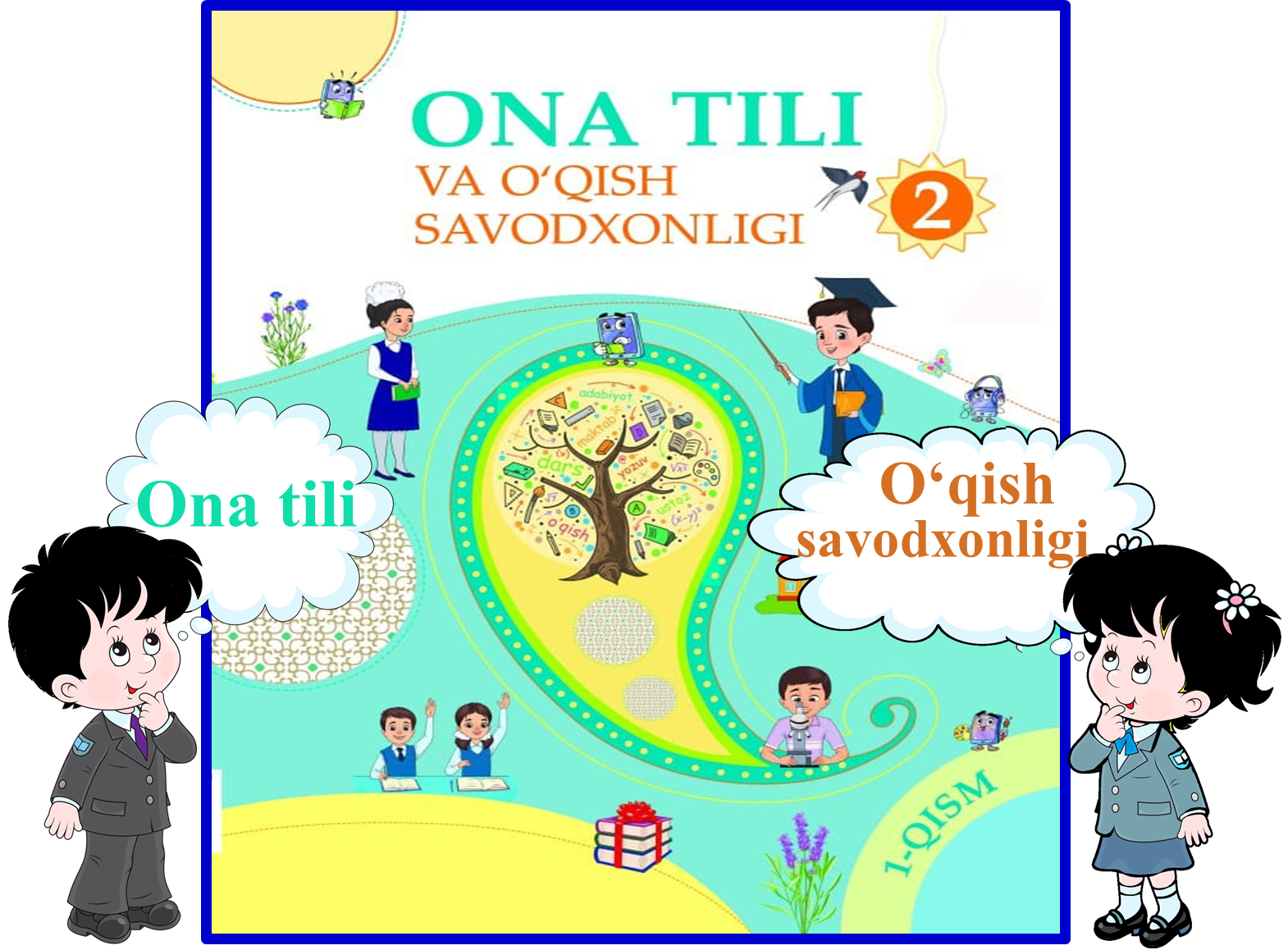 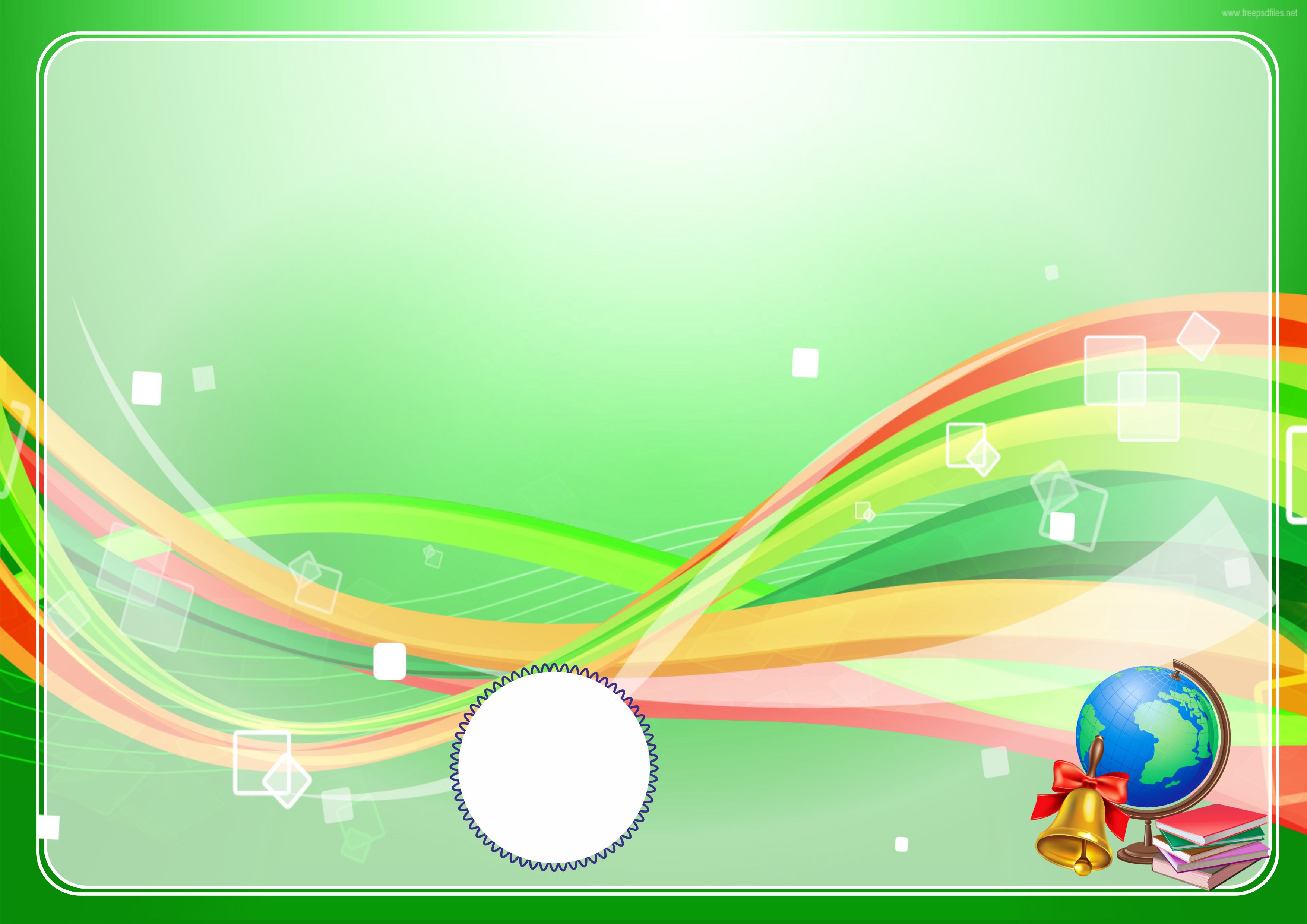 Bo‘lim: Mening mahallam
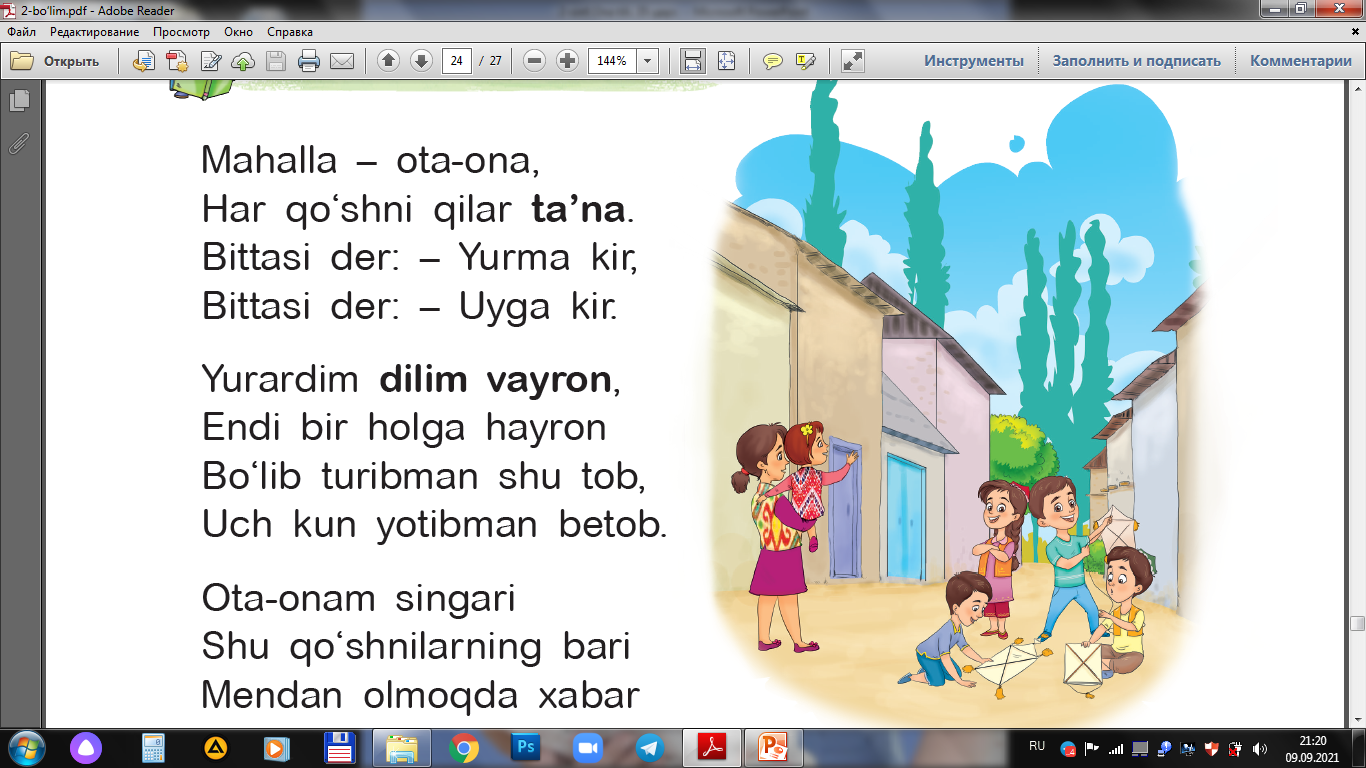 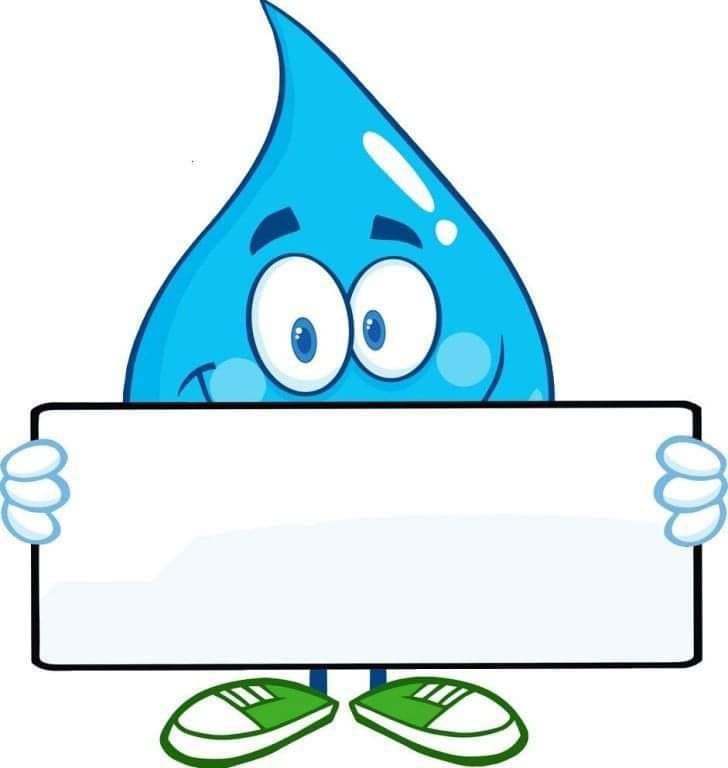 37-dars
Uylar
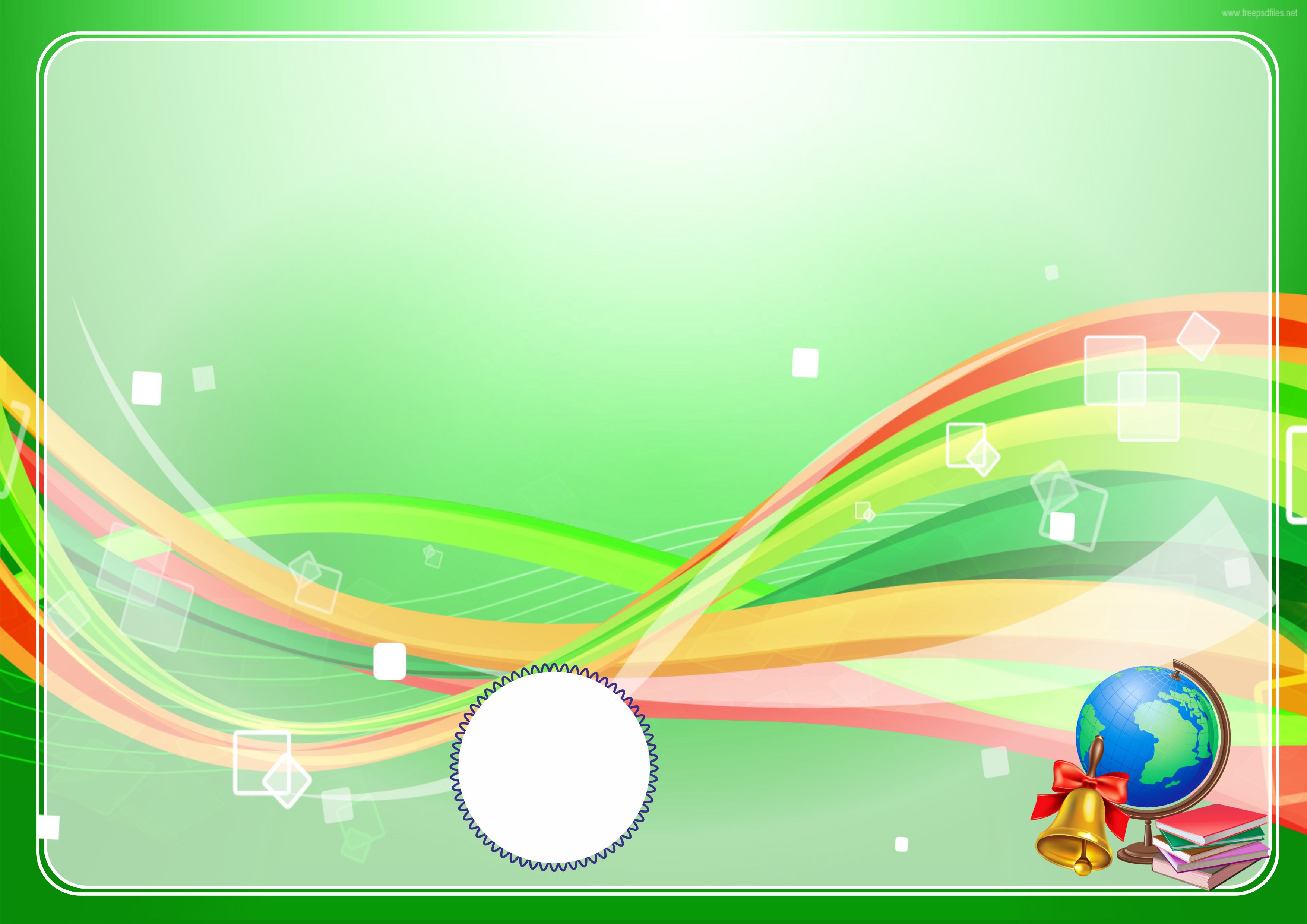 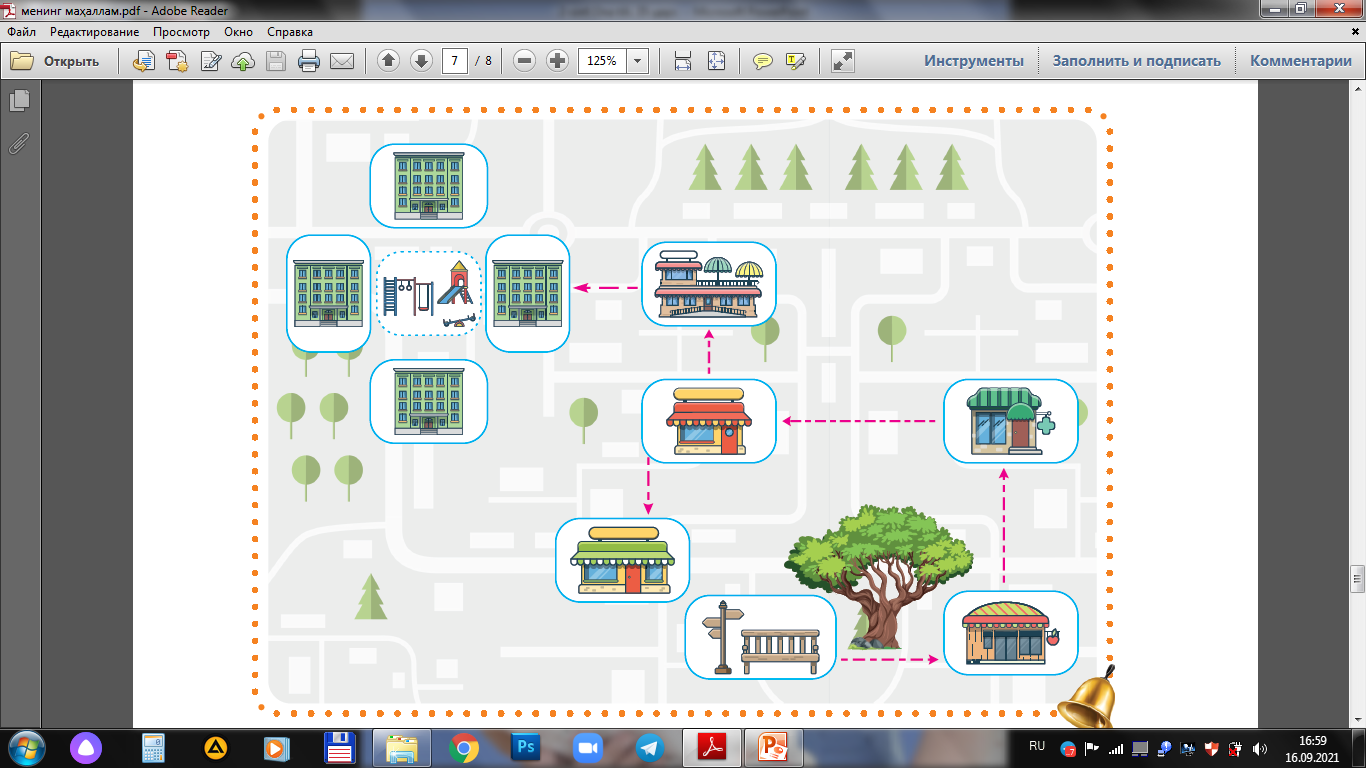 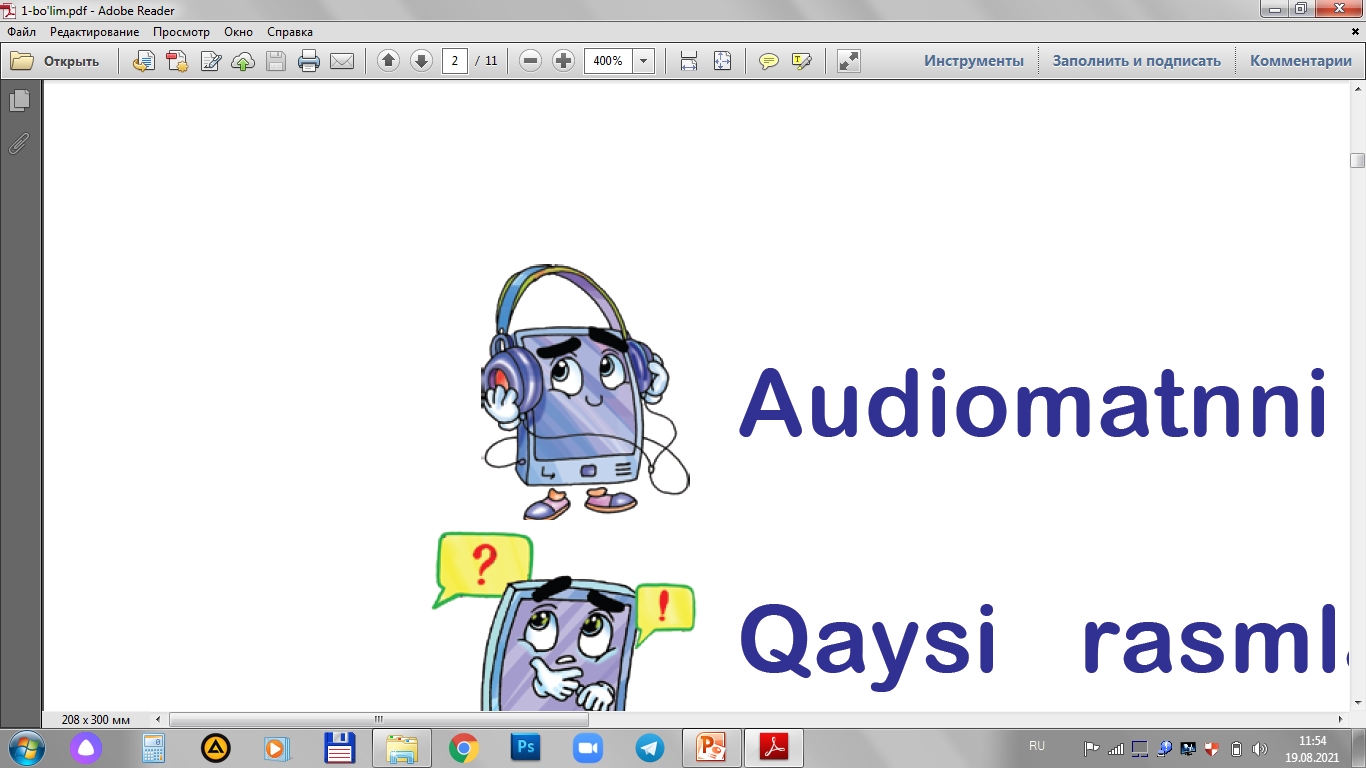 Bolalar bog‘chasi
Sport maydoni
Sartaroshxona
Dorixona
Do‘kon
Do‘kon
Bekat
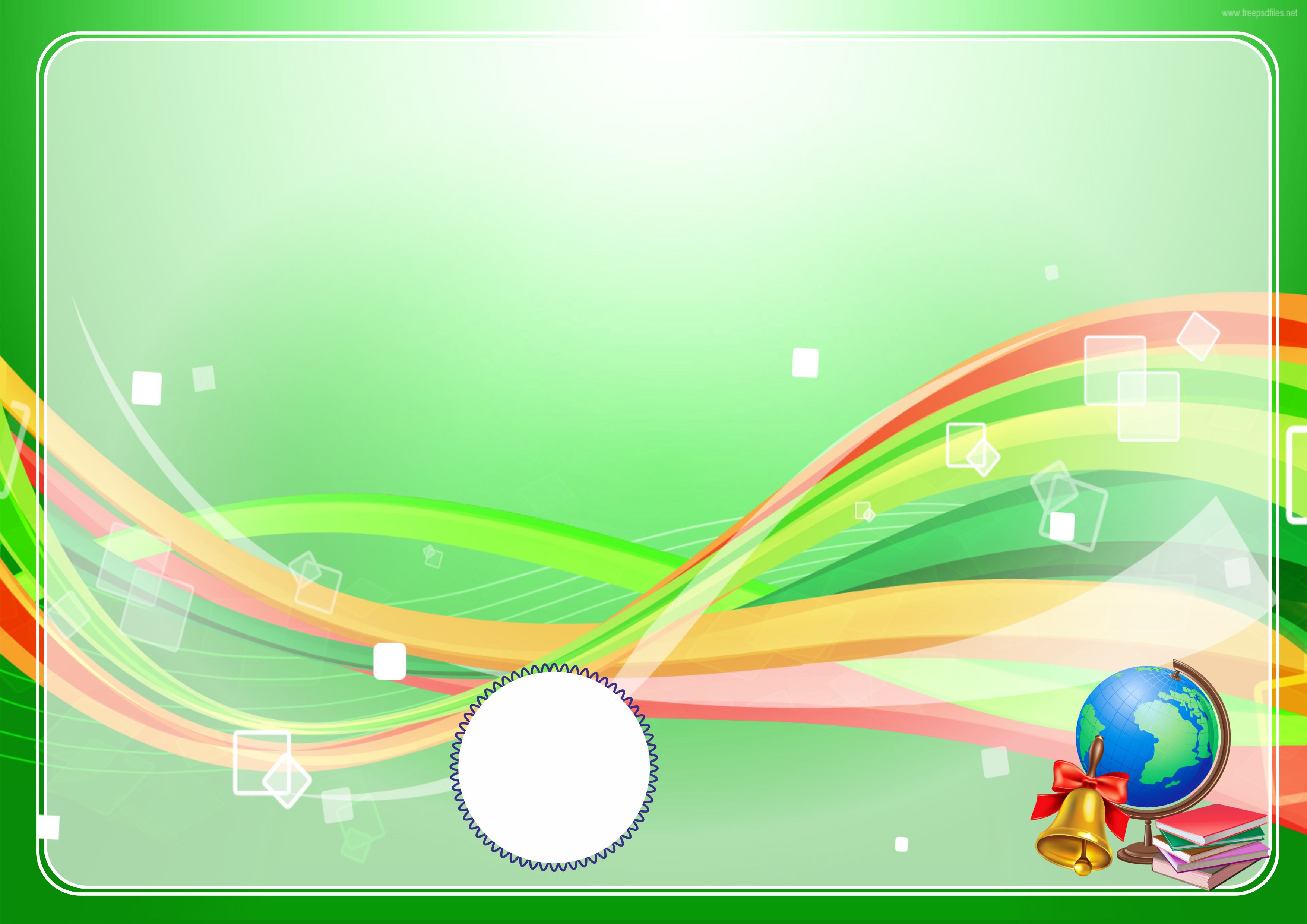 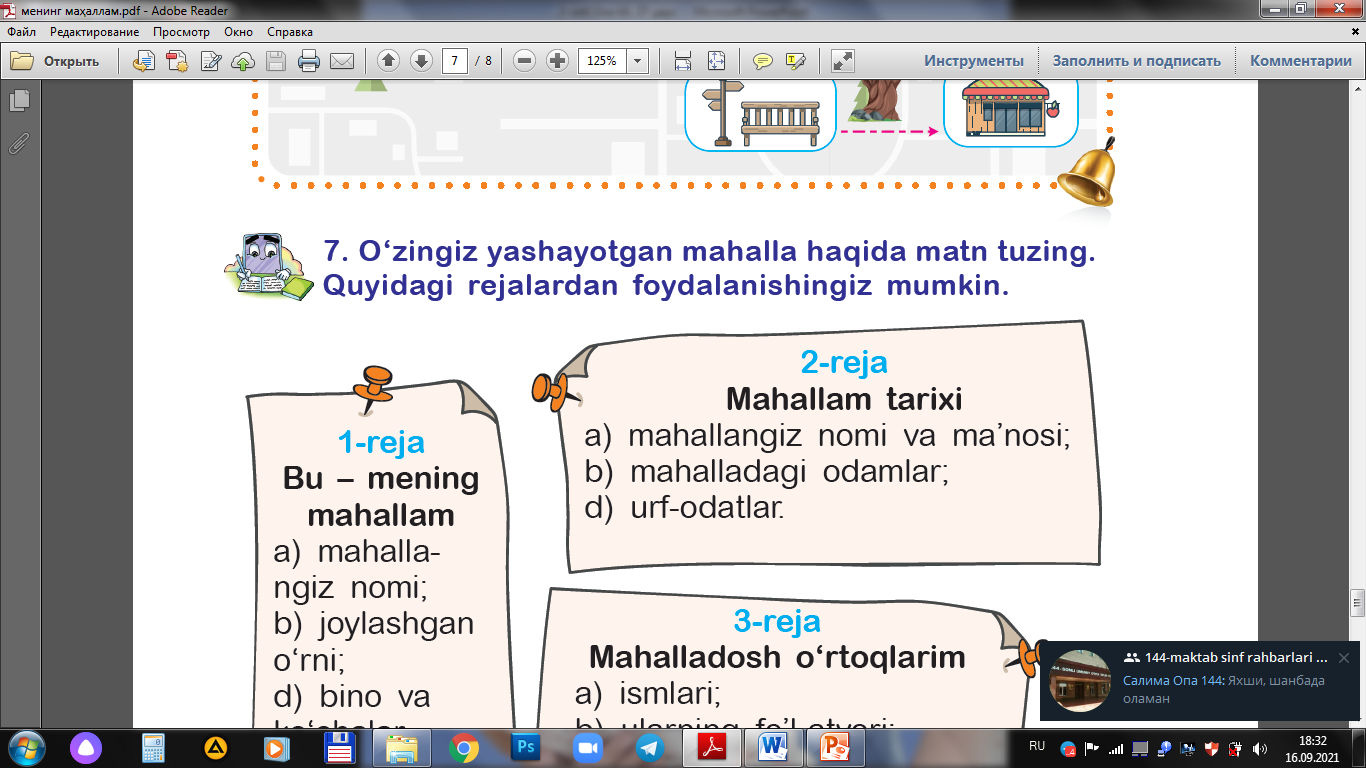 O‘zingiz yashayotgan mahalla haqida matn tuzing.
Quyidagi rejalardan foydalanishingiz mumkin.
a) mahallangiz nomi;
Bu – mening 
mahallam
b) joylashgan o‘rni;
1
d) bino va ko‘chalar.
a) mahallangiz nomi va ma’nosi;
Mahallam tarixi
b) mahalladagi odamlar;
2
d) urf-odatlar.
a) ismlari;
Mahalladosh o‘rtoqlarim
b) ularning fe’l-atvori;
3
d) eng yoqtirgan o‘rtog‘ingiz;
e) yoqtirishingiz sababi.
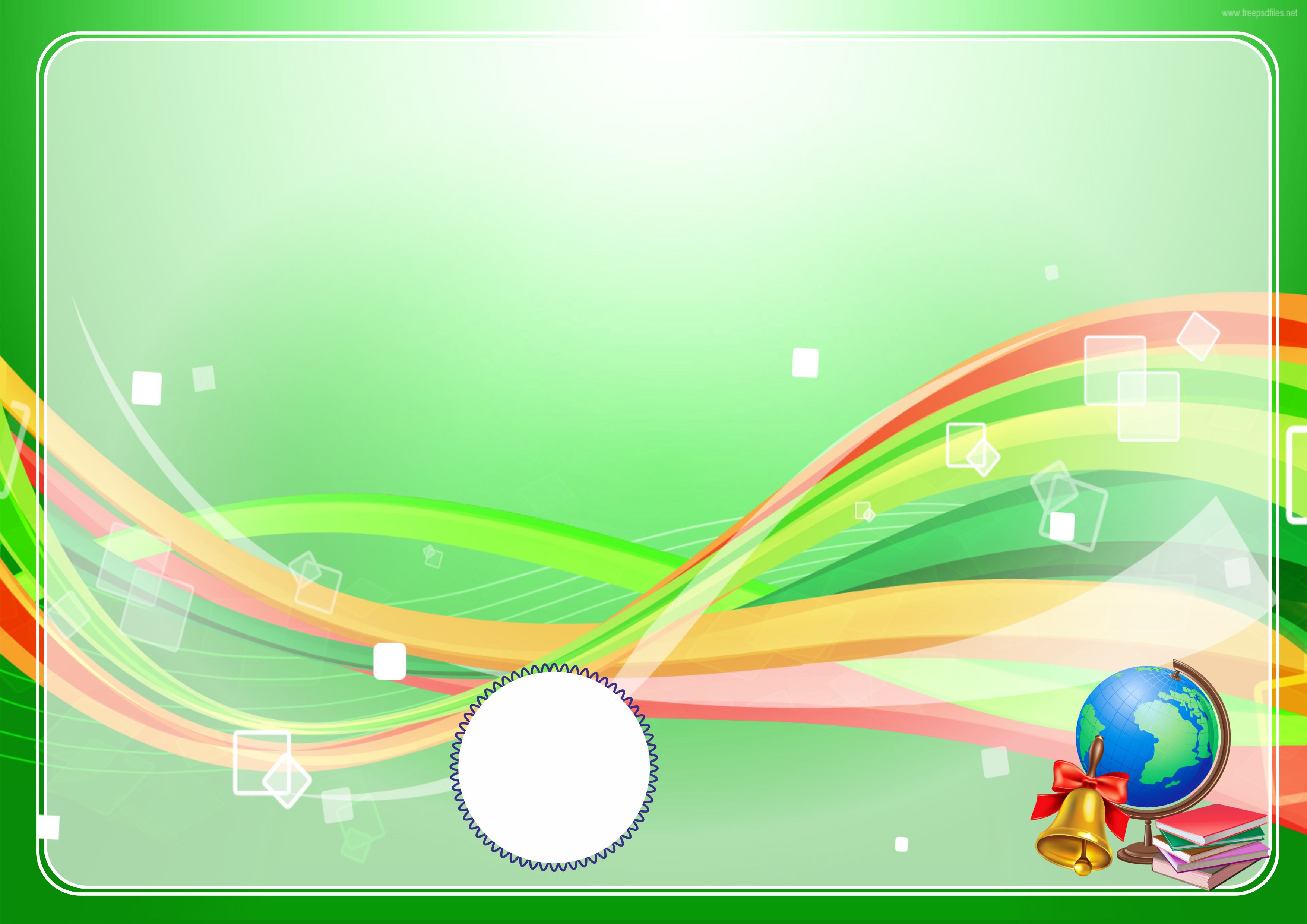 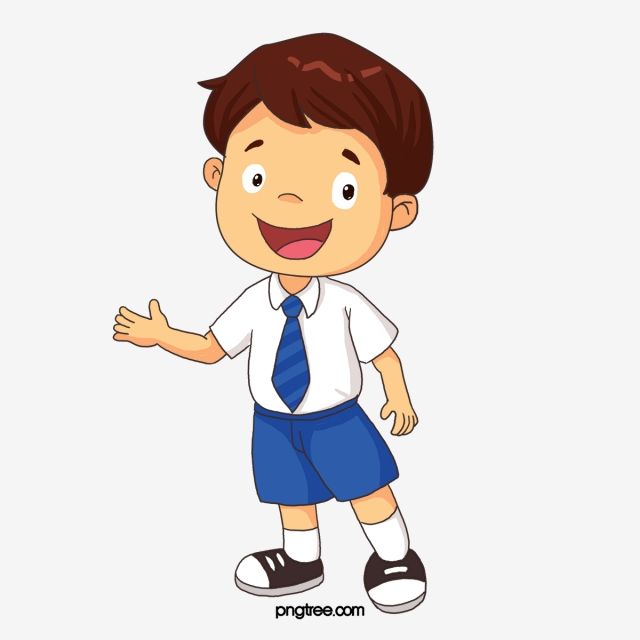 Bugungi dars haqida 
oila a’zolaringiz bilan suhbatlashing
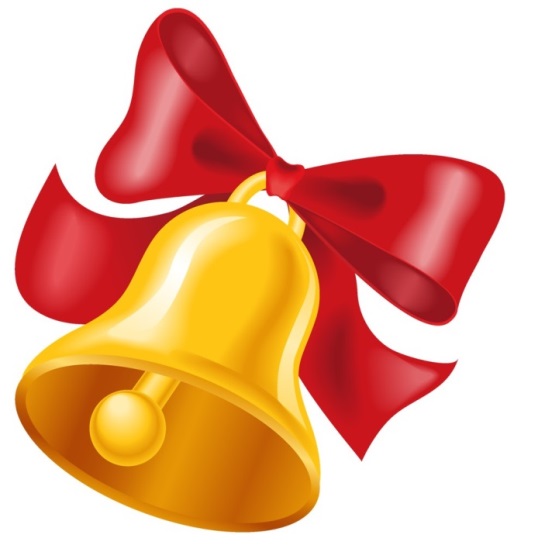